A chacun son BTS !
Ou comment ne pas se tromper d’orientation…
LES COMPETENCES EXIGEESLES MATIERES GENERALES COMMUNES
Les compétences exigées:
- Autonomie
- Capacités d’Analyse
- Capacités de travail personnel
- Appétences culturelles ( lecture d’ouvrages, de la presse, actualités culturelles)
- Capacités rédactionnelles

Les matières générales communes:
- Français Culture Générale
- Anglais
- Economie-Droit
BTS MUC
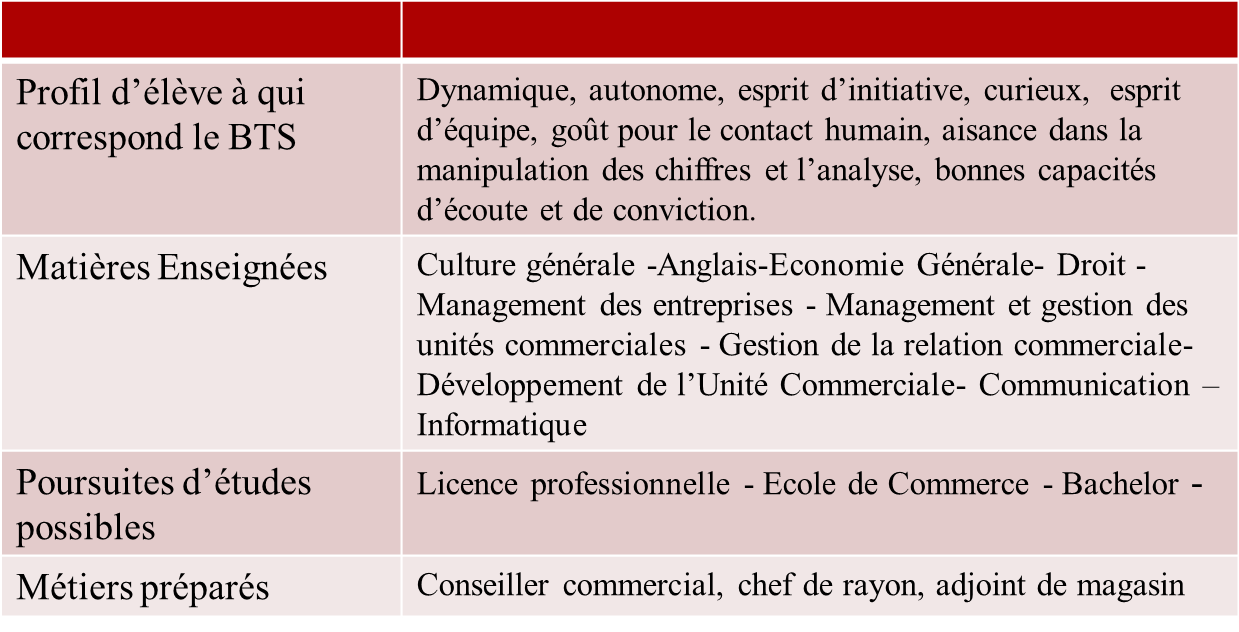 BTS AG PME-PMI
BTS Communication
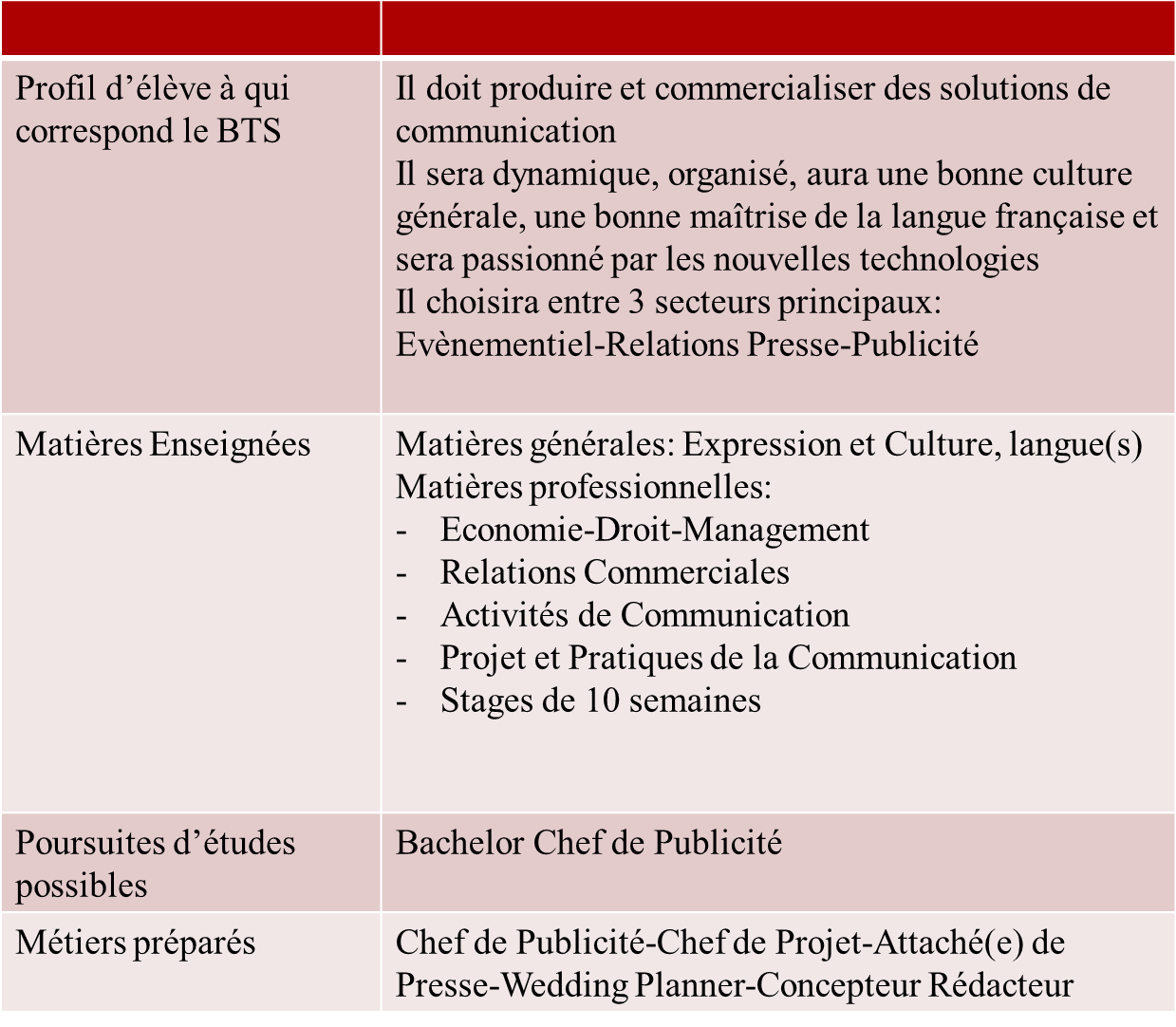 BTS CG
BTS Banque
BTS ASSISTANT MANAGER
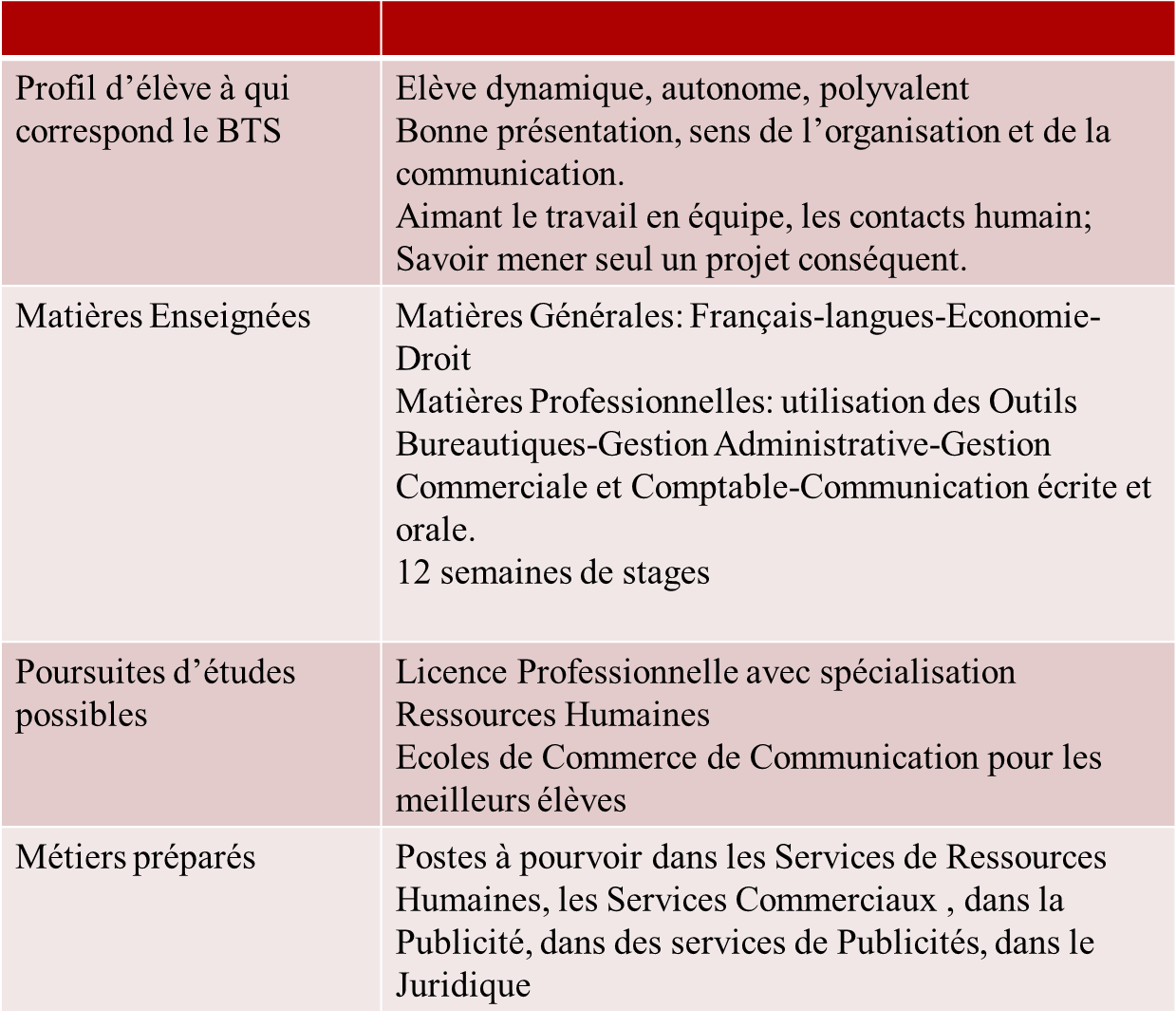 BTS NRC